A guide to Calendaring and Scheduling with Microsoft 365
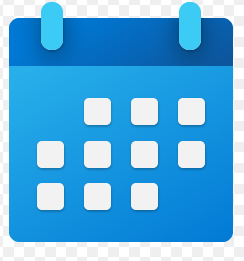 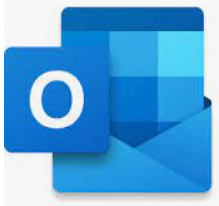 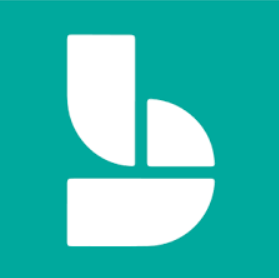 Presented by
Meera Nair
[Speaker Notes: Overview and my introduction]
Microsoft 365 Calendaring services
Outlook / Outlook Web App
Scheduling polls
Bookings with me
[Speaker Notes: Topics we will be covering today]
Calendaring using Outlook / OWA
Most commonly used
Schedule in-person or online meetings
Delegates with permissions can add / remove entries from user calendars
Access calendar from any computer that has internet
Scheduling Poll
Send multiple time options for meetings
Find availability of users from poll screen
Date picker allows requestor to pick different dates to see availability
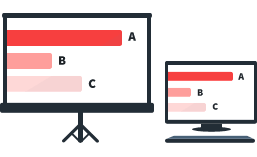 [Speaker Notes: Has anybody used this feature?]
Scheduling Poll settings
Schedule automatically when attendees reach consensus
Hold selected times on my calendar
Notify me about poll updates
Require attendees to verify their identity
Lock poll for attendees
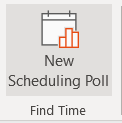 Scheduling Poll Example
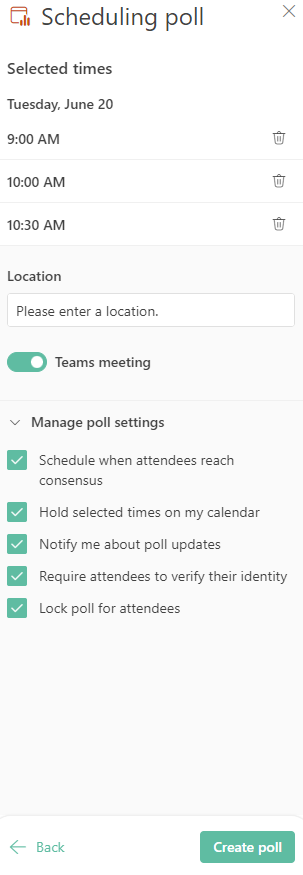 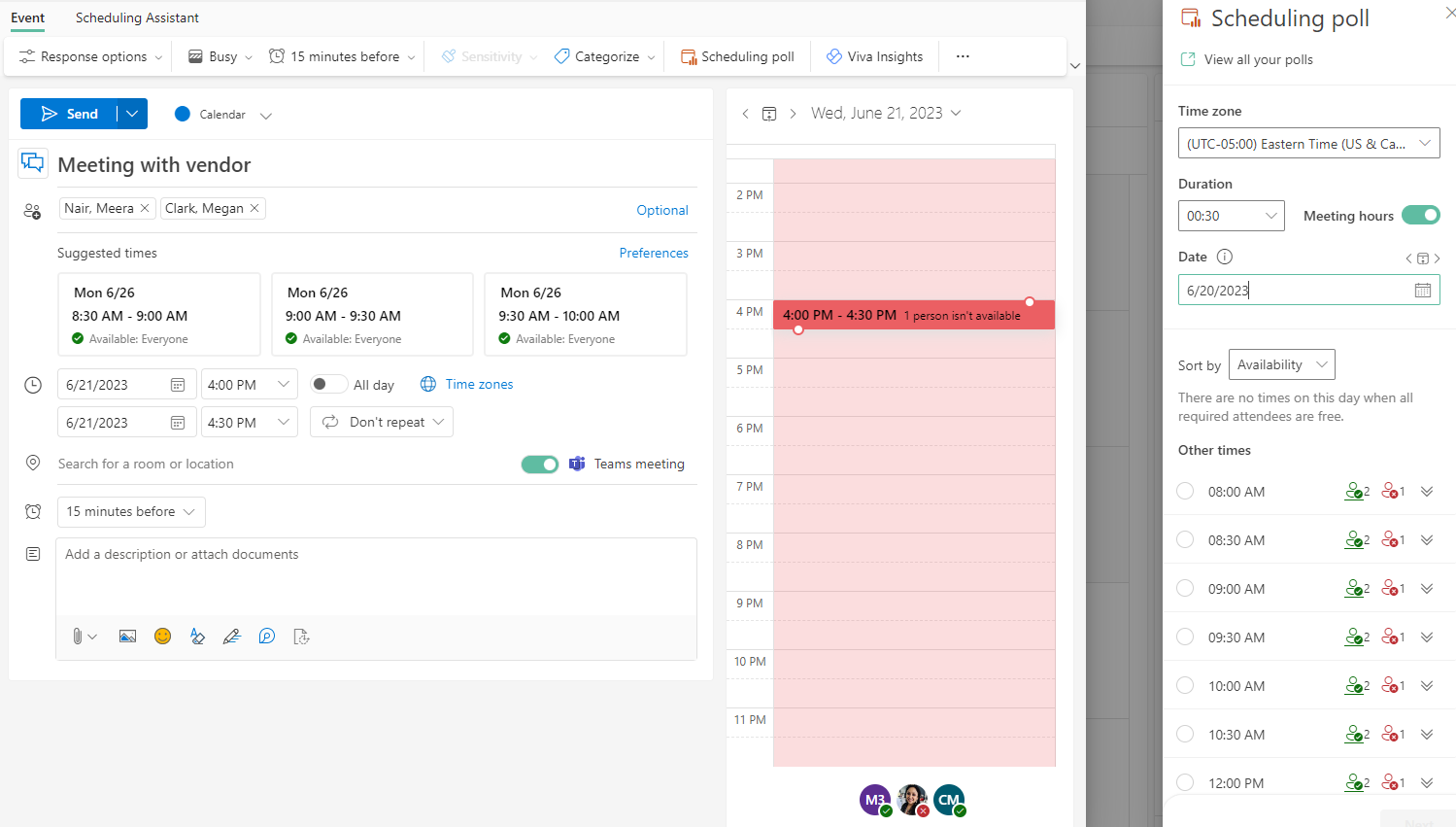 [Speaker Notes: Mention time zones reflect user set time zone on M365 profile]
Send meeting with poll info
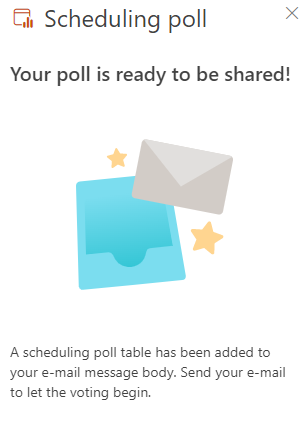 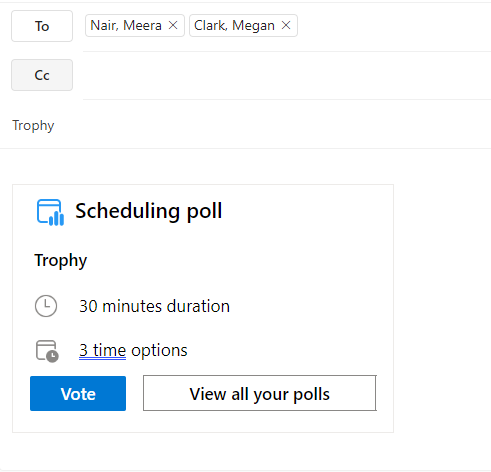 Once the poll has been created, send the meeting with the poll info
Recipients vote
Recipient receives meeting invite with the poll info:
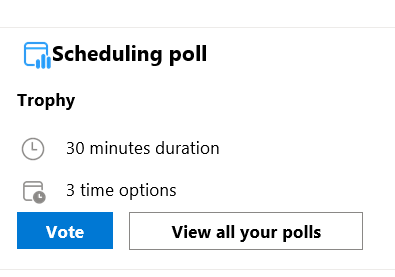 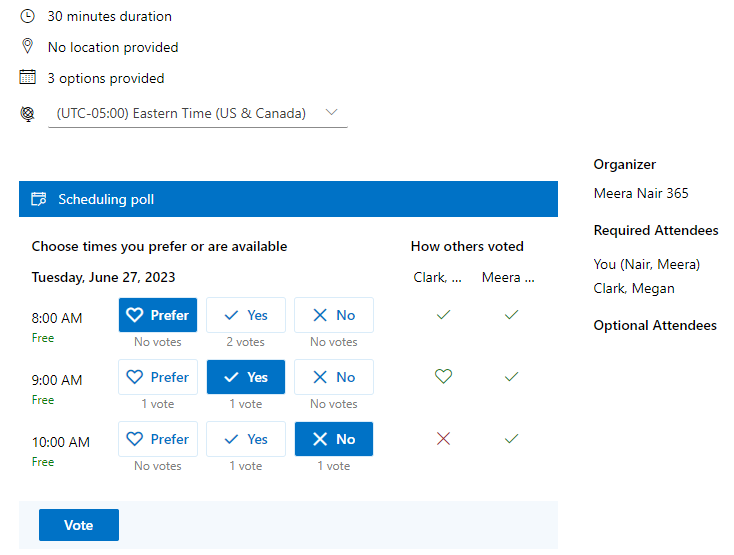 Recipients can click Vote to open the Poll page from a browser
Organizer receives notifications
Organizer receives notifications as specified in the settings page:
Once all the required attendees vote, the poll reaches consensus and schedules meeting:
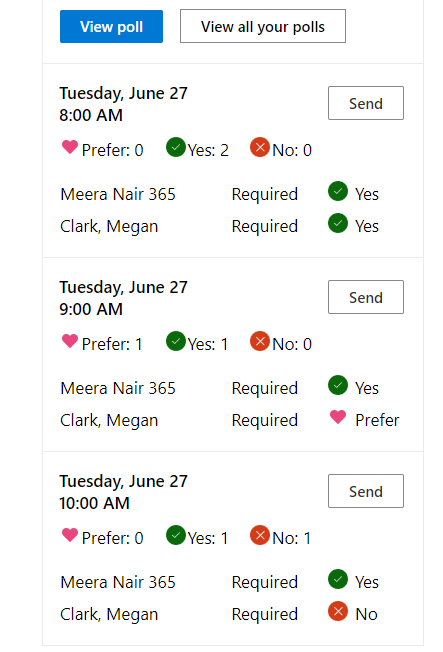 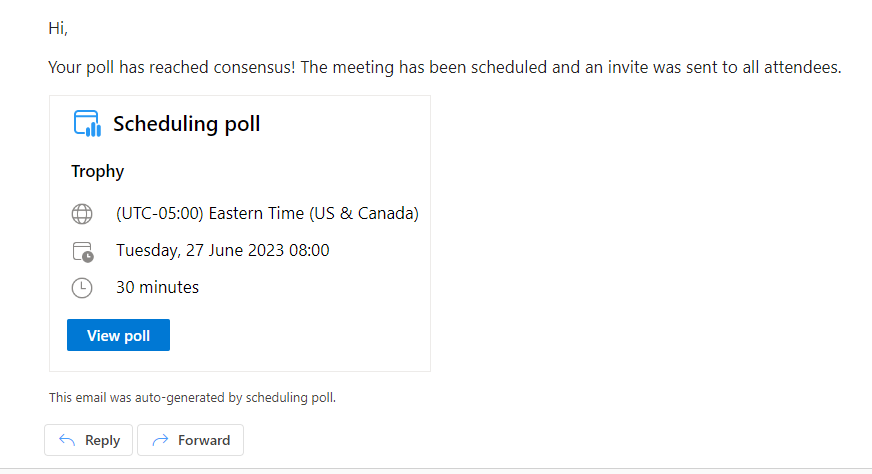 Meeting is scheduled
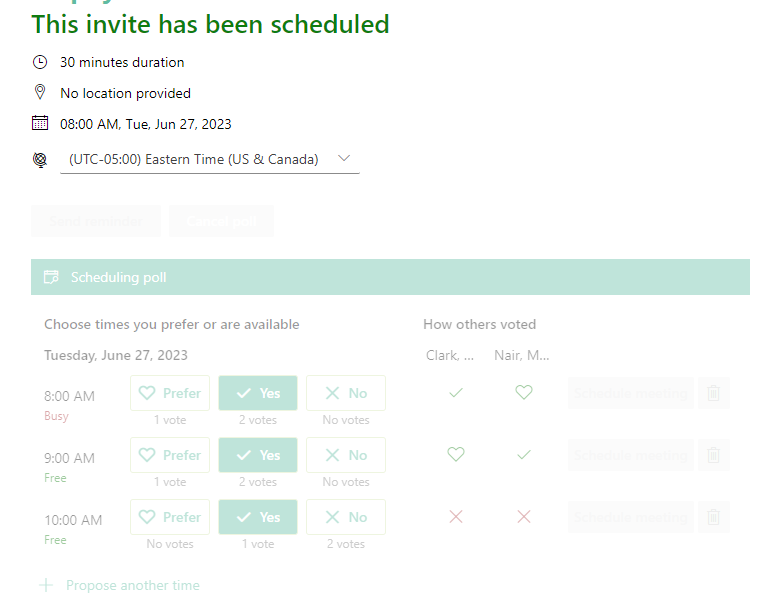 Navigating to the poll again, indicates that the meeting has been scheduled
Demo of Sharing & Accessing Calendars
Sharing calendars using Outlook
Accessing others calendar from Outlook
Scheduling meeting as delegates from user calendars
Schedule meetings using Scheduling Polls
FindTime Dashboard
[Speaker Notes: Mention about “Automation” with scheduling poll to find meeting times for multiple users.

Pause for 1-2 questions after the demo before the next session]
Calendaring using Bookings with me
Personal scheduling tool that allows UConn and external users to request time in your calendars through a webpage
Share your BookWithMe link with users via email, Teams or even add it to your email Signature
Requester and meeting owner receives calendar invites just like any other meeting request
From OWA, Navigate to Outlook  Calendar  Go to my booking page
Office Hours
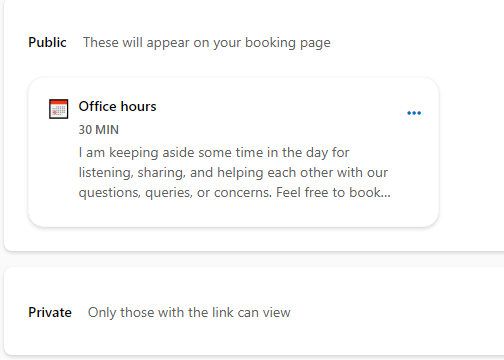 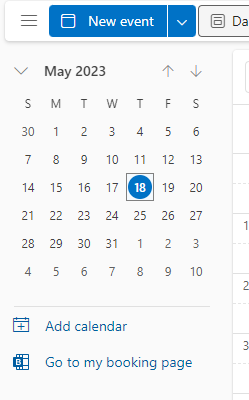 “Office hours” is a default booking page that has been created for you.
[Speaker Notes: Nexus.uconn.edu]
Customize booking with me page
Select from Public or Private pages
	Public : Links can be made publicly available on a webpage or send direct links to users
	Private: Only users that have direct link from you can open or schedule. This includes “Copy single-use link”
Demo of Booking with me
Schedule booking
Email notifications for meetings scheduled
Calendar entries to block time from your calendar
Try it out !!!
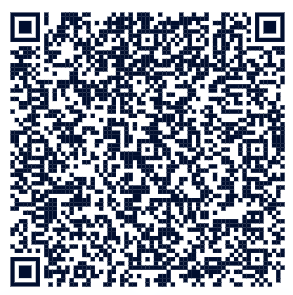 Customize bookings with me page
Meeting hours: Indicate the hours during which the meeting can be scheduled 

Buffer before meeting: Duration that remains unbooked prior to meeting start time

Buffer time after: Post-meeting time that remains unbooked

Minimum lead time: Booking must be done at least specified time in advance

Maximum lead time: Booking must be done within this number of days before meeting time
[Speaker Notes: Review of what was covered during demo]
Share your page
Share button:
Copy link to your entire booking page or to the specific booking for easy sharing
Share via email 
Add to email signature adds the Bookings page link to your signature
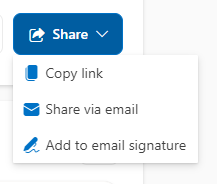 [Speaker Notes: Review of what was covered during demo]
More information in our Knowledgebase
kb.uconn.edu/space/IKB/10726900298/Calendar
Email: techsupport@uconn.edu
Web: techsupport.uconn.edu
Call: 860-486-4357
[Speaker Notes: I cannot answer all your questions at this point..]
Feedback
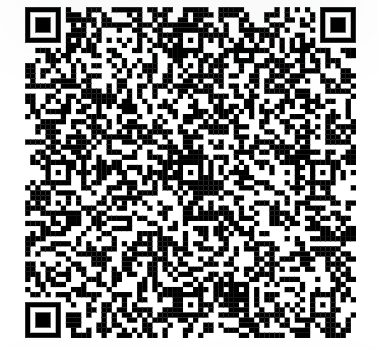 Please fill out this form when you have a chance.